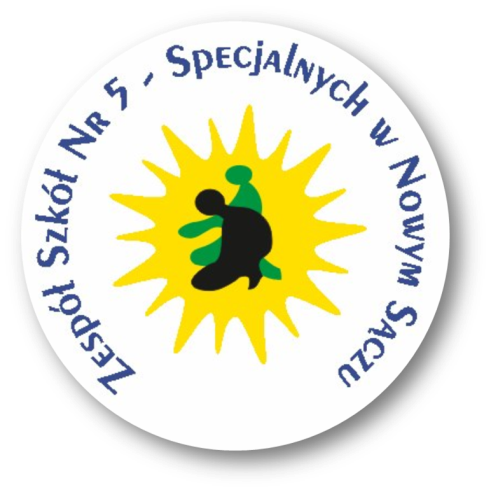 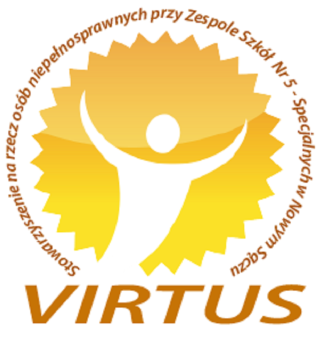 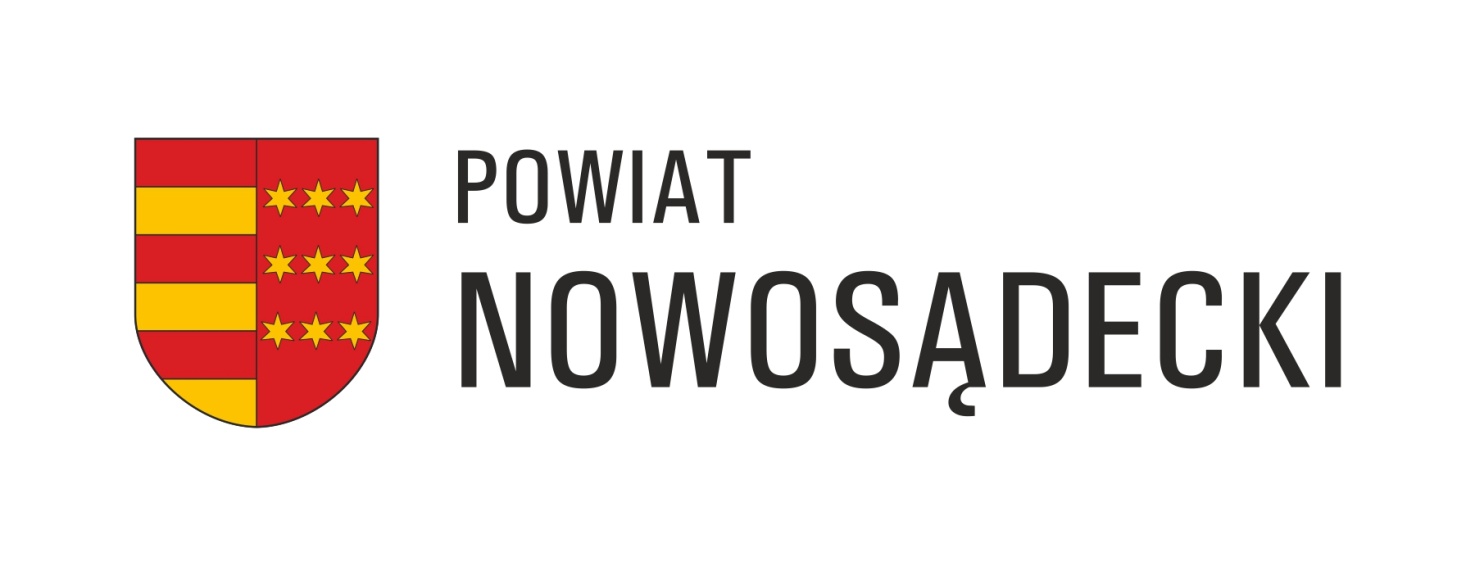 Projekt
„Sądecczyzna – szlakiem partyzantów” - promocja marki terytorialnej SĄDECKIE, walorów oraz oferty turystycznej ziemi sądeckiej
Zadanie zrealizowano w ramach konkursu „Kocham SĄDECKIE” przy wsparciu finansowym Powiatu Nowosądeckiego.
„Kocham SĄDECKIE" - EDYCJA 2020
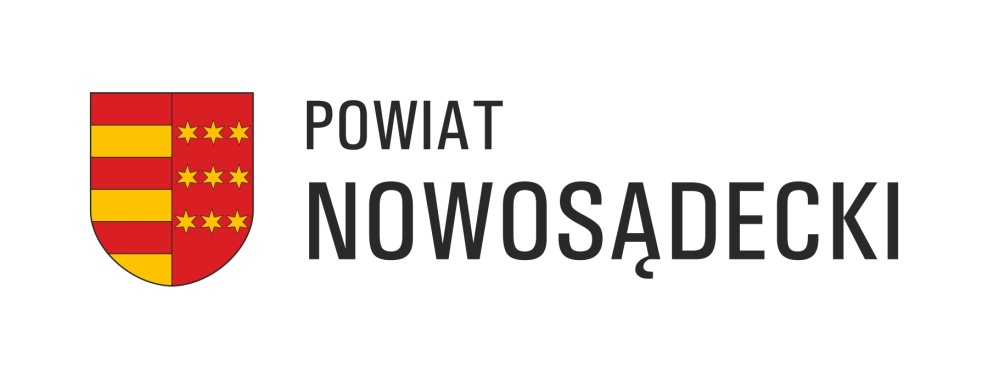 Projekt „Sądecczyzna – szlakiem partyzantów” - promocja marki terytorialnej SĄDECKIE, walorów oraz oferty turystycznej ziemi sądeckiej. Zadanie zrealizowano w ramach konkursu „Kocham SĄDECKIE” przy wsparciu finansowym Powiatu Nowosądeckiego.
WYCIECZKA  23.09.2020 R.BIEGONICE – ŁABOWA - NAWOJOWA
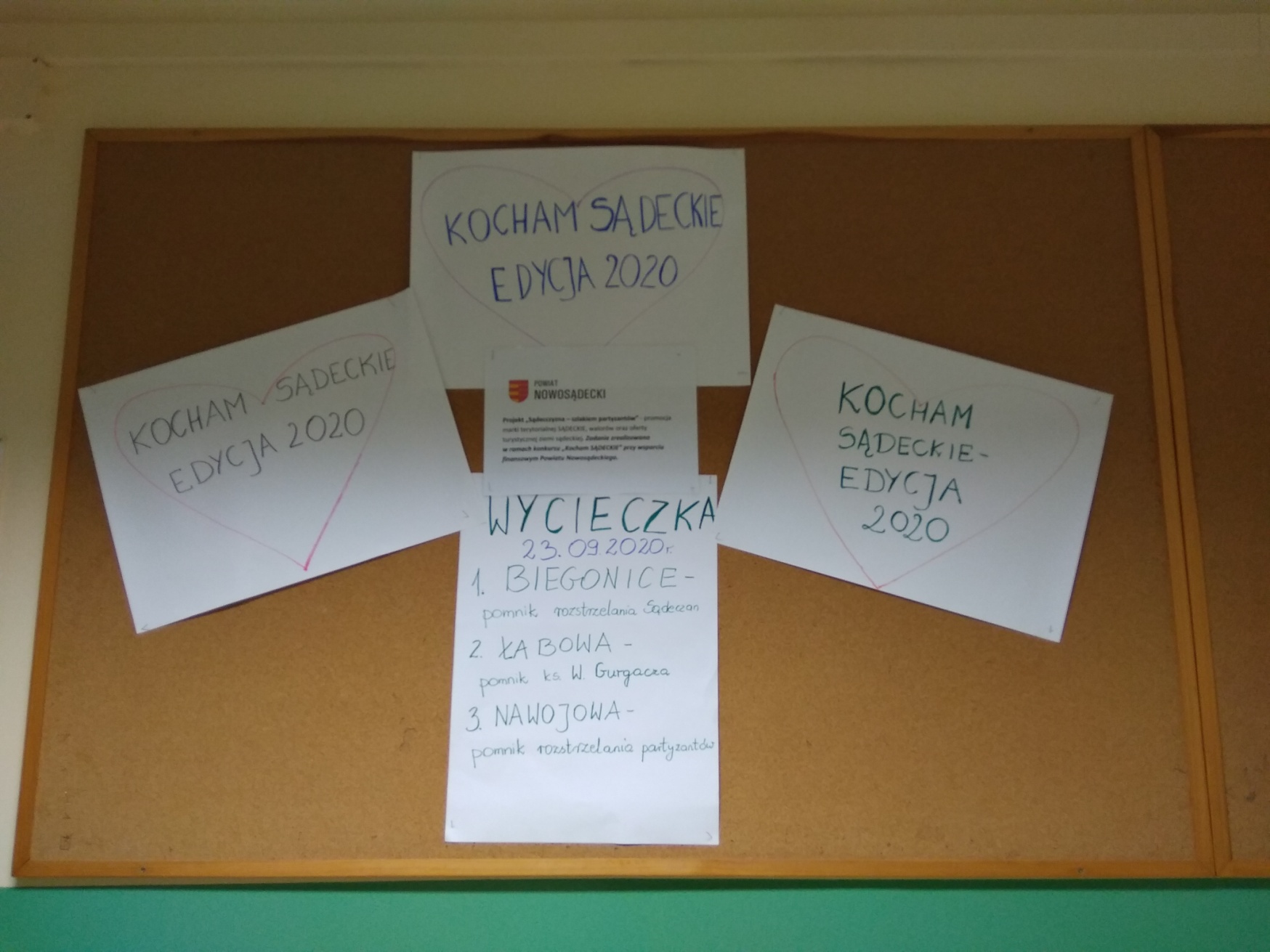 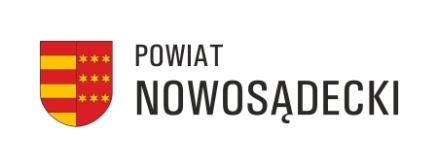 Projekt "Sądecczyzna - szlakiem partyzantów" - promocja marki terytorialnej SĄDECKIE, walorów oraz oferty turystycznej ziemi sądeckiej. Zadanie zrealizowano w ramach konkursu "Kocham SĄDECKIE" przy wsparciu finansowym Powiatu Nowosądeckiego.
WYCIECZKA  23.09.2020 R.BIEGONICE – ŁABOWA - NAWOJOWA
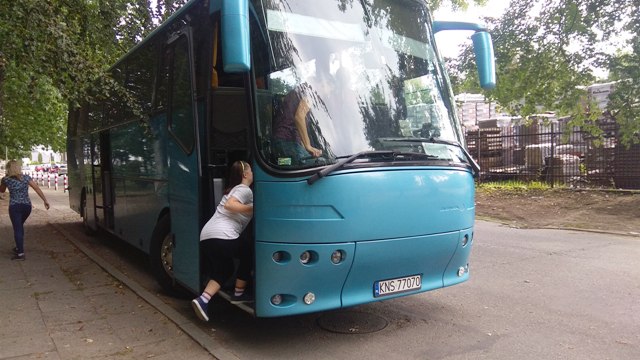 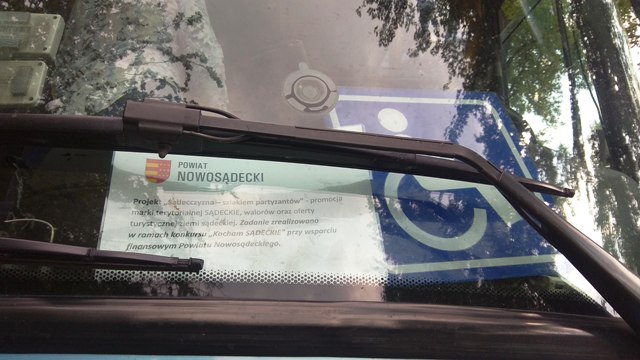 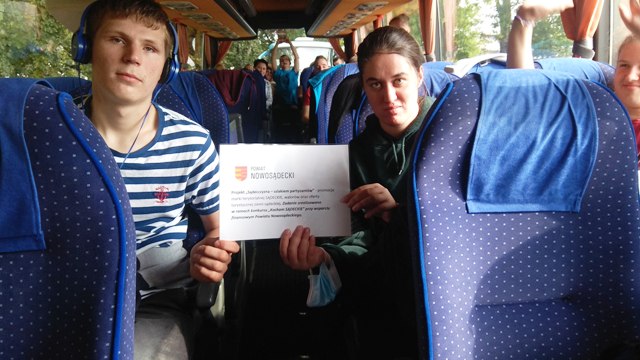 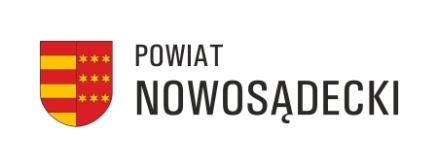 Projekt "Sądecczyzna - szlakiem partyzantów" - promocja marki terytorialnej SĄDECKIE, walorów oraz oferty turystycznej ziemi sądeckiej. Zadanie zrealizowano w ramach konkursu "Kocham SĄDECKIE" przy wsparciu finansowym Powiatu Nowosądeckiego.
WYCIECZKA  23.09.2020 R.BIEGONICE – 3 pomniki rozstrzelanych zakładników
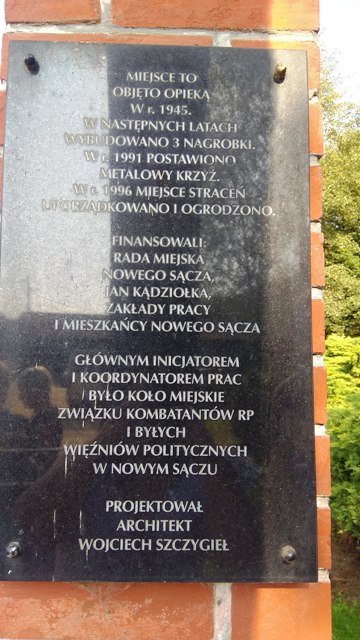 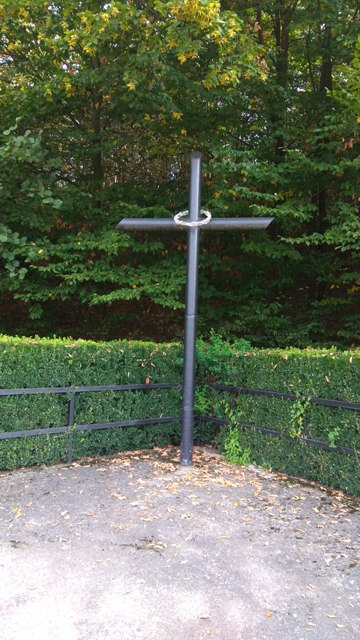 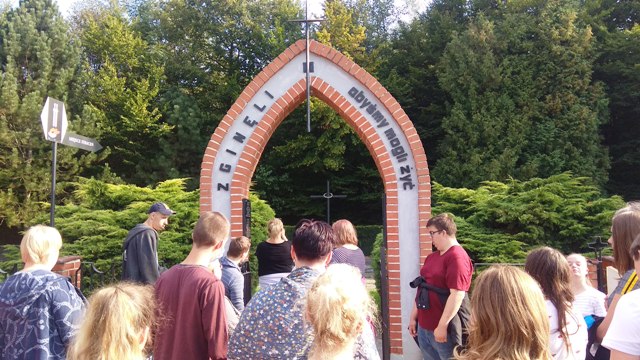 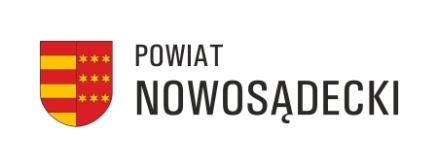 Projekt "Sądecczyzna - szlakiem partyzantów" - promocja marki terytorialnej SĄDECKIE, walorów oraz oferty turystycznej ziemi sądeckiej. Zadanie zrealizowano w ramach konkursu "Kocham SĄDECKIE" przy wsparciu finansowym Powiatu Nowosądeckiego.
WYCIECZKA  23.09.2020 R.BIEGONICE – 3 pomniki rozstrzelanych zakładników
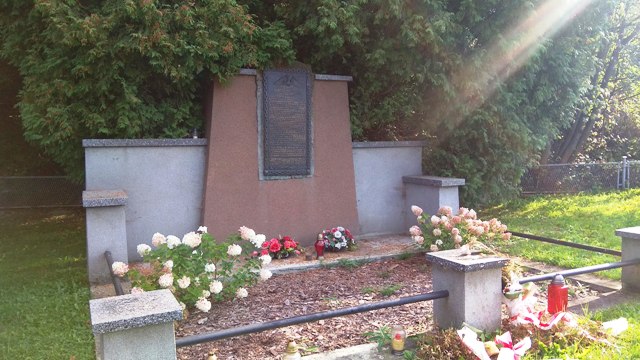 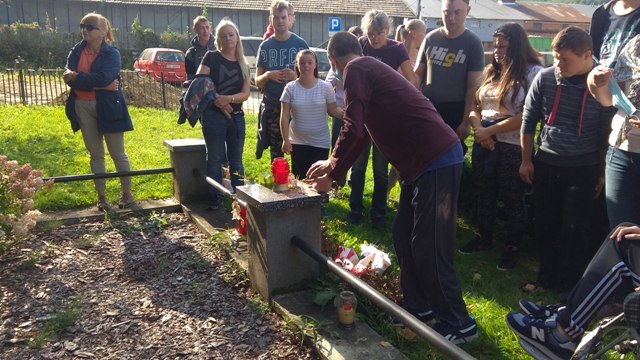 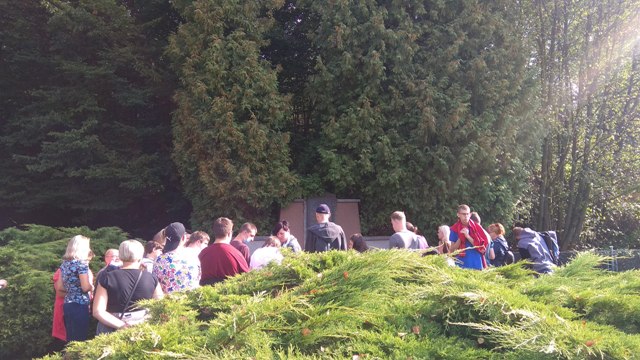 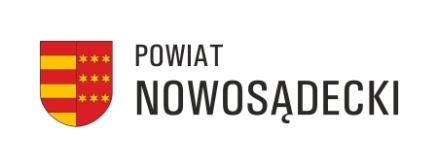 Projekt "Sądecczyzna - szlakiem partyzantów" - promocja marki terytorialnej SĄDECKIE, walorów oraz oferty turystycznej ziemi sądeckiej. Zadanie zrealizowano w ramach konkursu "Kocham SĄDECKIE" przy wsparciu finansowym Powiatu Nowosądeckiego.
WYCIECZKA  23.09.2020 R.Łabowa – pomniki ks. W. Gurgacza
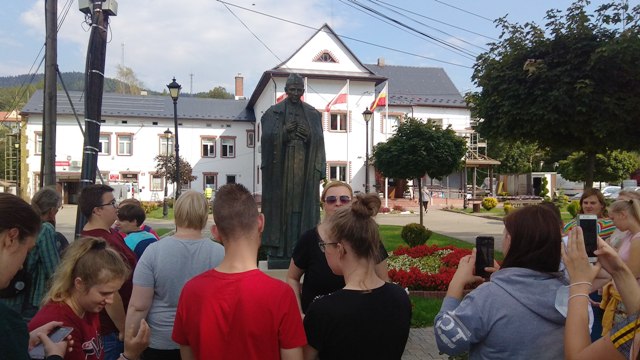 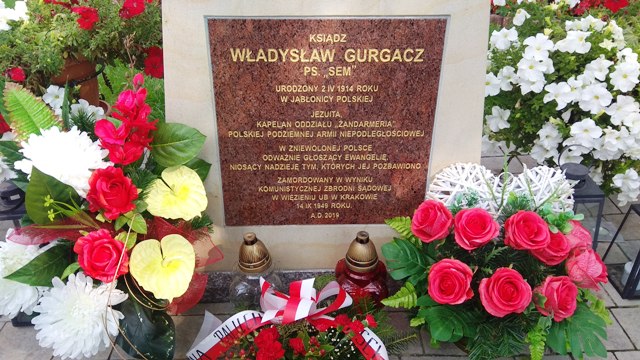 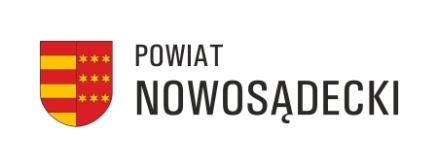 Projekt "Sądecczyzna - szlakiem partyzantów" - promocja marki terytorialnej SĄDECKIE, walorów oraz oferty turystycznej ziemi sądeckiej. Zadanie zrealizowano w ramach konkursu "Kocham SĄDECKIE" przy wsparciu finansowym Powiatu Nowosądeckiego.
WYCIECZKA  23.09.2020 R.Nawojowa – pomniki rozstrzelanych partyzantów
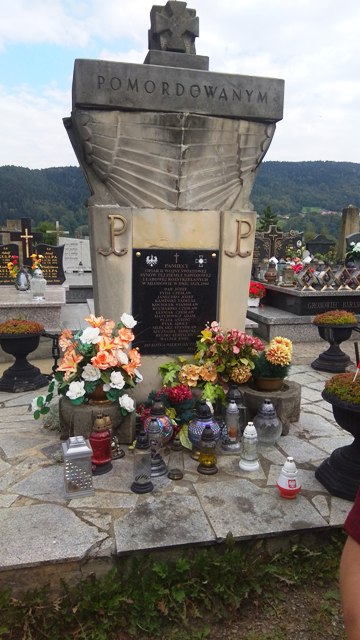 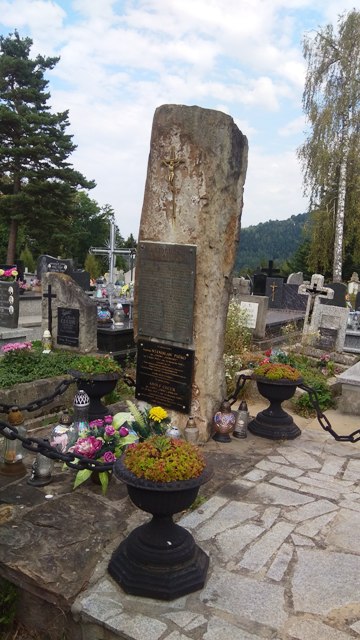 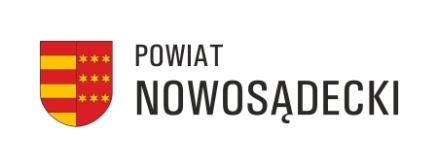 Projekt "Sądecczyzna - szlakiem partyzantów" - promocja marki terytorialnej SĄDECKIE, walorów oraz oferty turystycznej ziemi sądeckiej. Zadanie zrealizowano w ramach konkursu "Kocham SĄDECKIE" przy wsparciu finansowym Powiatu Nowosądeckiego.
WYCIECZKA  23.09.2020 R.Nawojowa – pomniki rozstrzelanych partyzantów
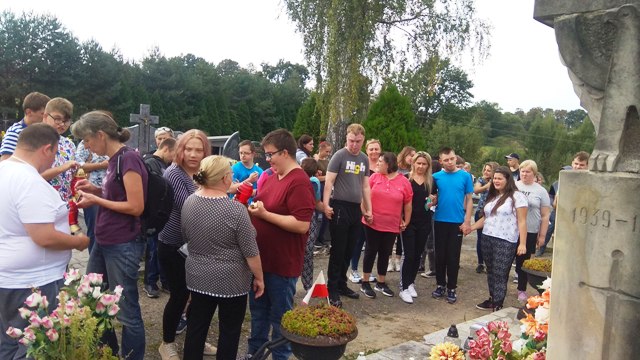 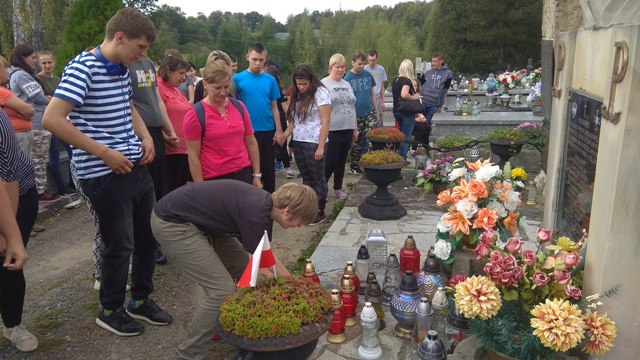 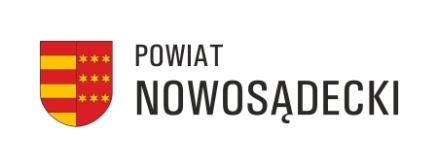 Projekt "Sądecczyzna - szlakiem partyzantów" - promocja marki terytorialnej SĄDECKIE, walorów oraz oferty turystycznej ziemi sądeckiej. Zadanie zrealizowano w ramach konkursu "Kocham SĄDECKIE" przy wsparciu finansowym Powiatu Nowosądeckiego.
WYCIECZKA  23.09.2020 R.Nawojowa – test wiedzy i ankieta
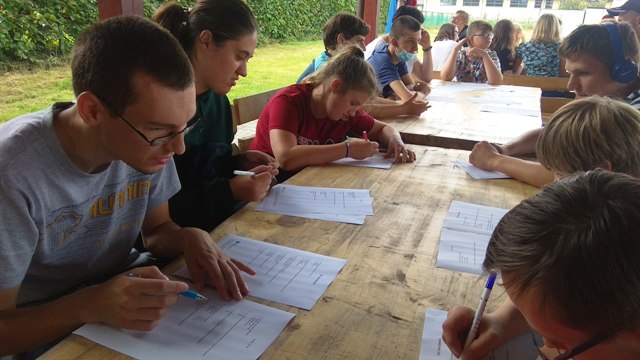 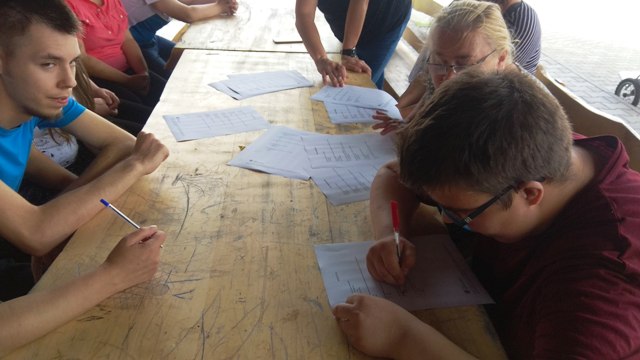 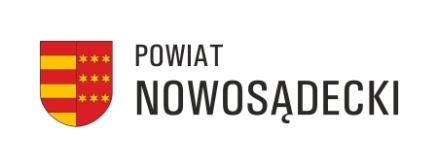 Projekt "Sądecczyzna - szlakiem partyzantów" - promocja marki terytorialnej SĄDECKIE, walorów oraz oferty turystycznej ziemi sądeckiej. Zadanie zrealizowano w ramach konkursu "Kocham SĄDECKIE" przy wsparciu finansowym Powiatu Nowosądeckiego.
WYCIECZKA  23.09.2020 R.Nawojowa – posiłek pizza
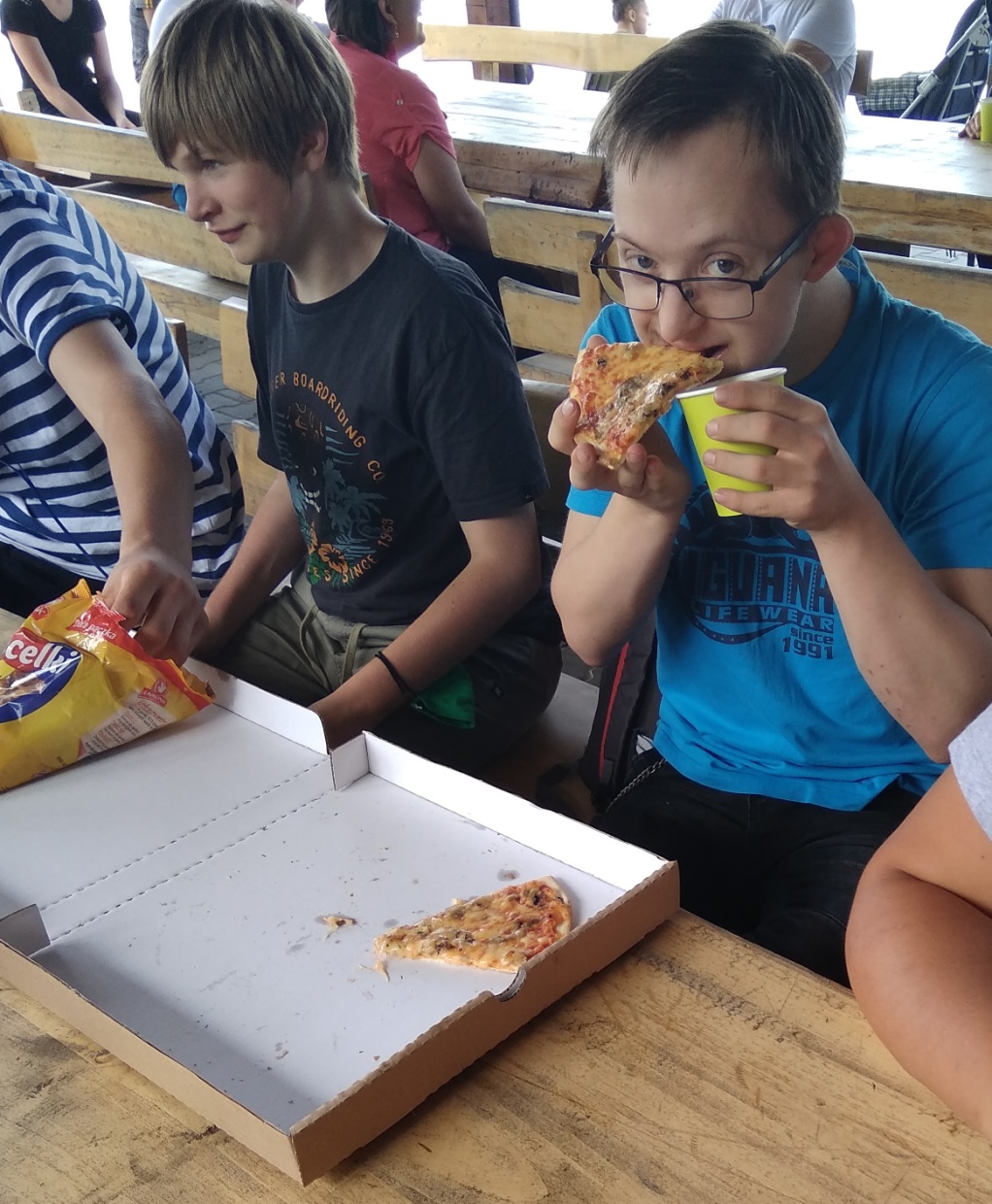 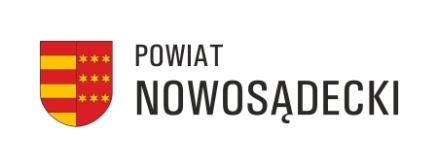 Projekt "Sądecczyzna - szlakiem partyzantów" - promocja marki terytorialnej SĄDECKIE, walorów oraz oferty turystycznej ziemi sądeckiej. Zadanie zrealizowano w ramach konkursu "Kocham SĄDECKIE" przy wsparciu finansowym Powiatu Nowosądeckiego.
WYCIECZKA  23.09.2020 R.BIEGONICE – ŁABOWA - NAWOJOWA
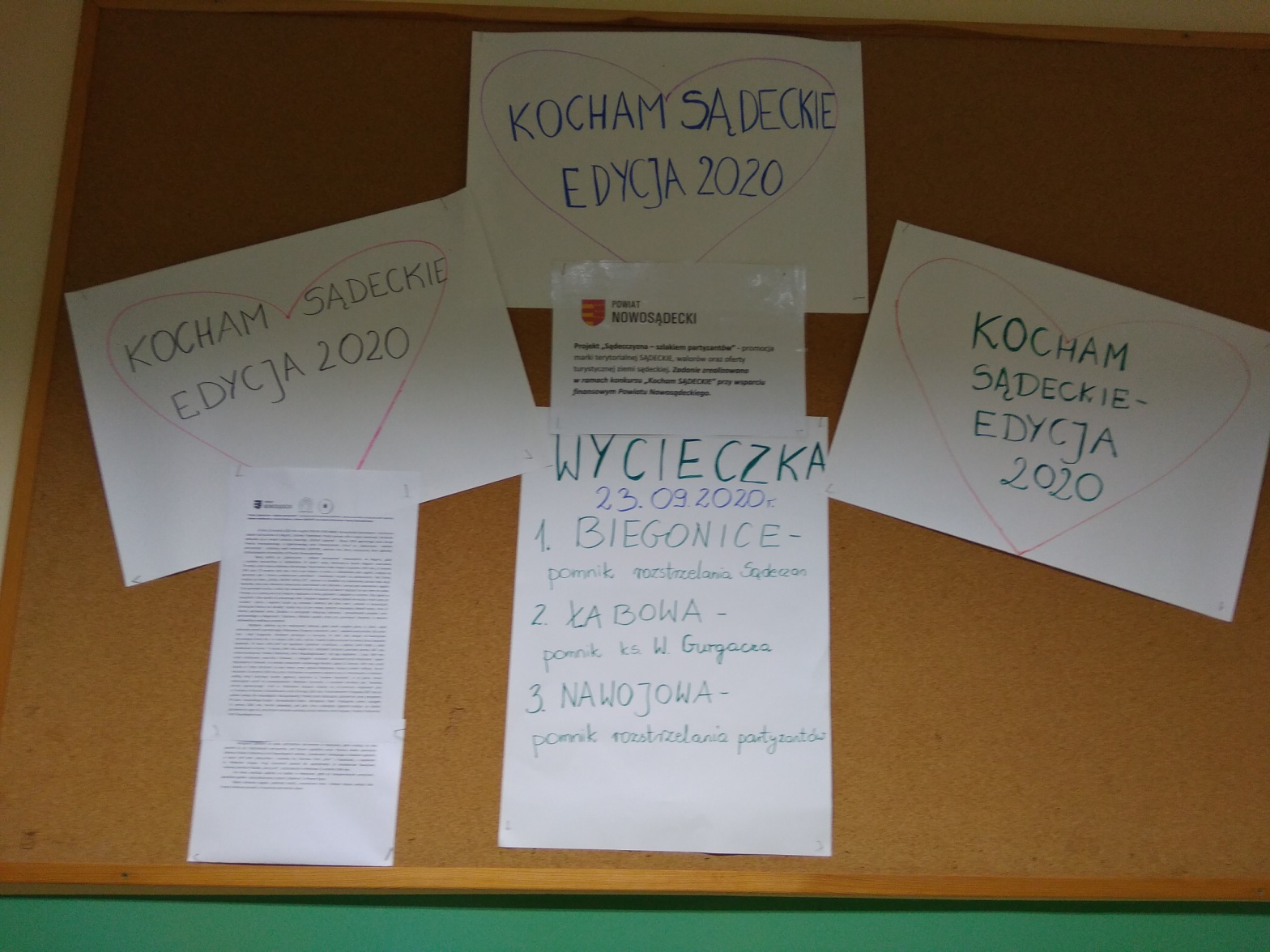 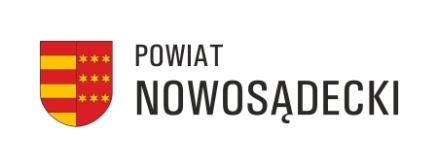 Projekt "Sądecczyzna - szlakiem partyzantów" - promocja marki terytorialnej SĄDECKIE, walorów oraz oferty turystycznej ziemi sądeckiej. Zadanie zrealizowano w ramach konkursu "Kocham SĄDECKIE" przy wsparciu finansowym Powiatu Nowosądeckiego.
KUBKI 24.09.2020 R. – rozdane po różnych instytucjach
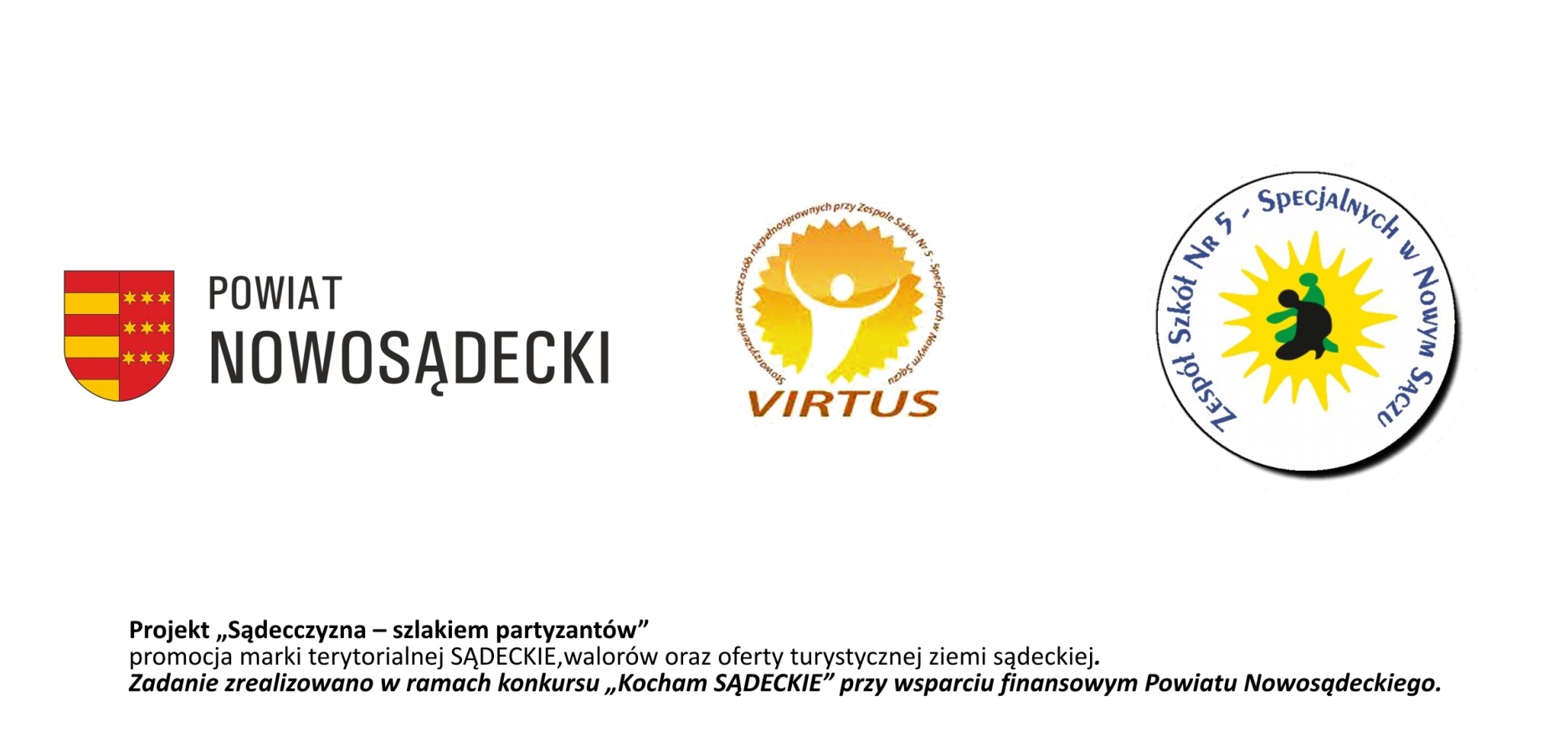 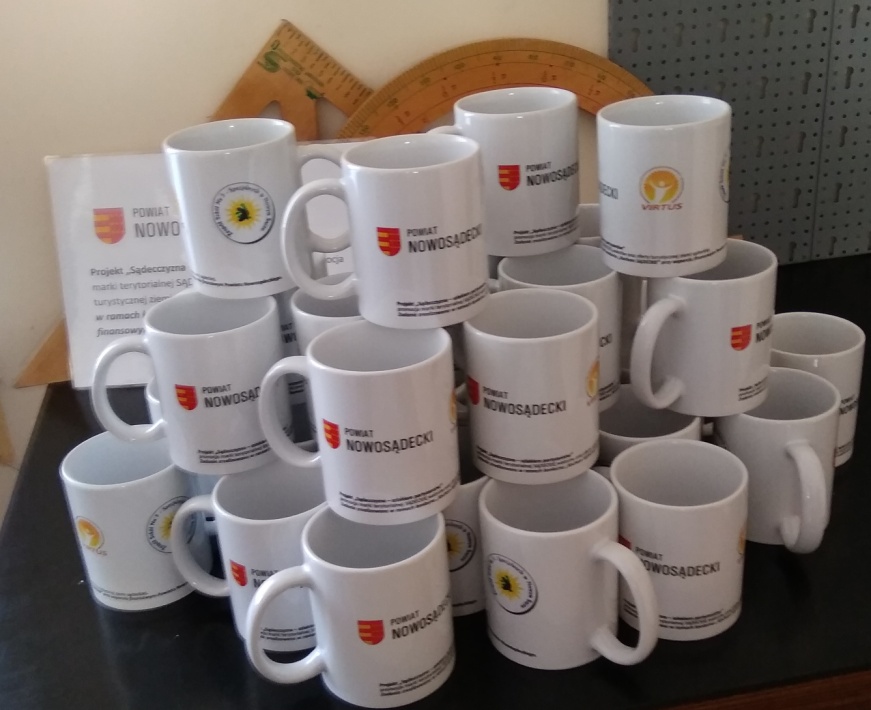 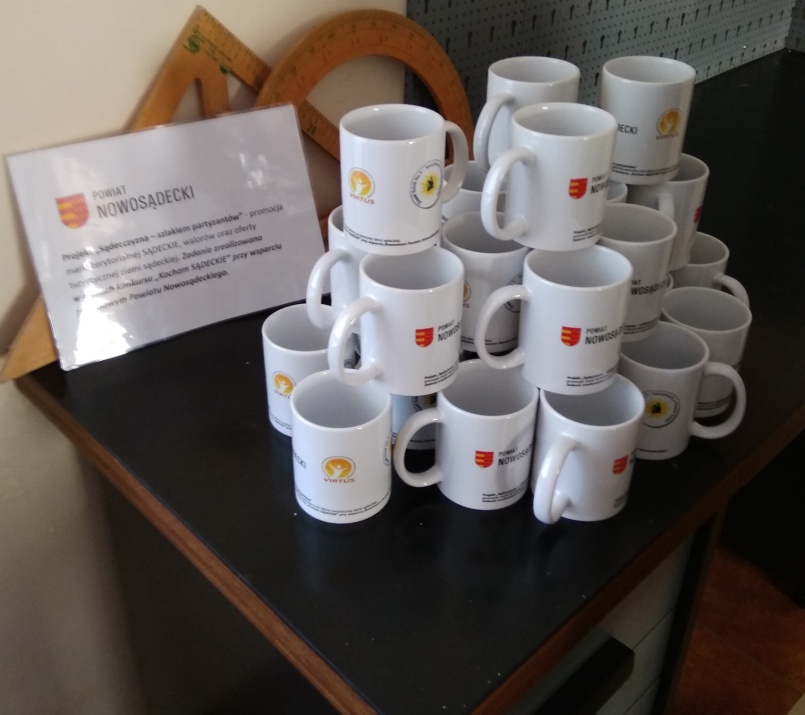 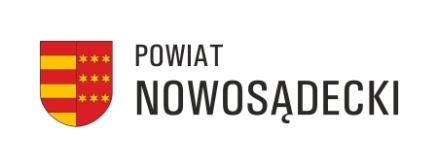 Projekt "Sądecczyzna - szlakiem partyzantów" - promocja marki terytorialnej SĄDECKIE, walorów oraz oferty turystycznej ziemi sądeckiej. Zadanie zrealizowano w ramach konkursu "Kocham SĄDECKIE" przy wsparciu finansowym Powiatu Nowosądeckiego.
DZIĘKUJEMY ZA UWAGĘ
Elżbieta Bargieł
Violetta Uroda
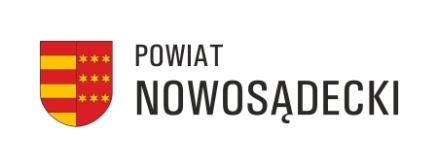 Projekt "Sądecczyzna - szlakiem partyzantów" - promocja marki terytorialnej SĄDECKIE, walorów oraz oferty turystycznej ziemi sądeckiej. Zadanie zrealizowano w ramach konkursu "Kocham SĄDECKIE" przy wsparciu finansowym Powiatu Nowosądeckiego.